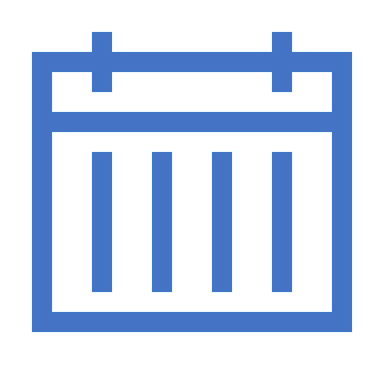 Friday 13th November 2020
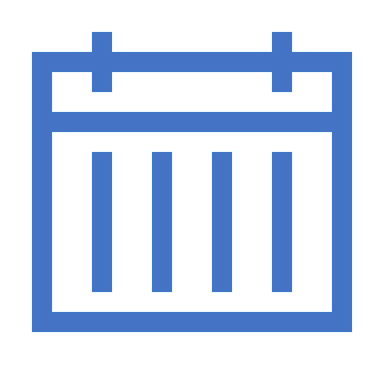 Friday 13th November 2020
Spellings
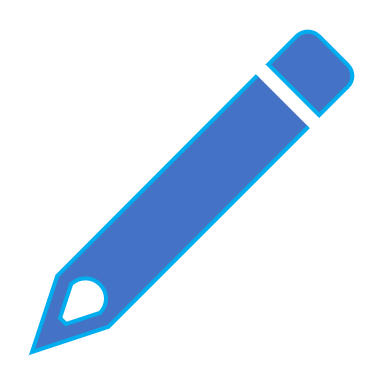 Rockstars
Handwriting
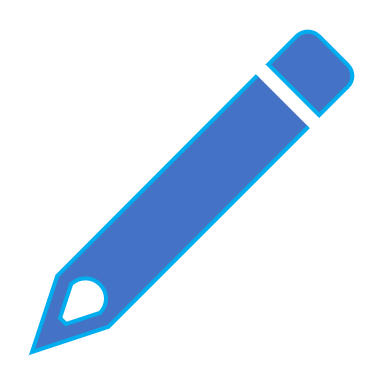 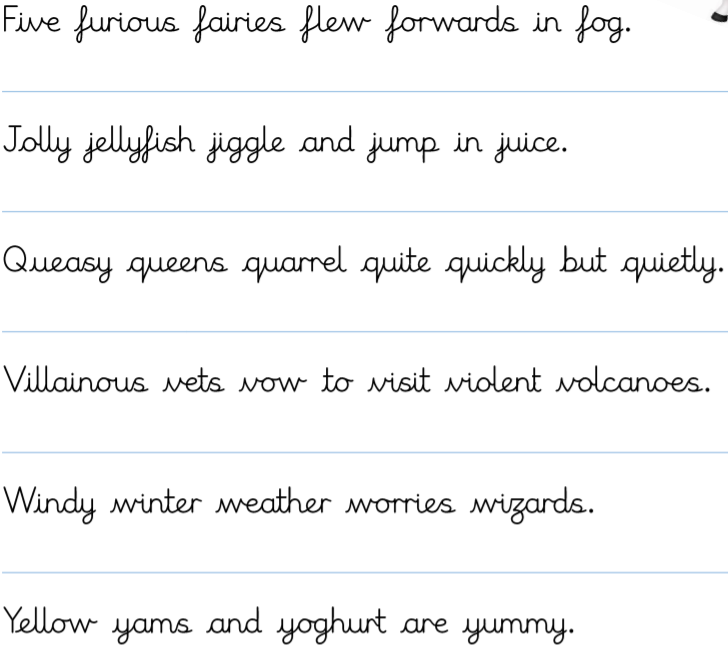 Have a go at writing the following sentences into your books.
English – Relative Clauses
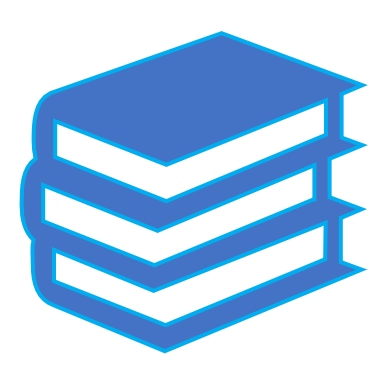 Commas and Relative ClausesTo recap:
Non-essential relative clauses offer additional information about the noun.
They are separated from the rest of the sentences by commas because the information they provide can be left off without changing the meaning of the sentence.
There are two types of relative clauses: non-essential and essential.
This gives the reader the extra information about the lamp post.
This specifies the particular lamp post – the one where the girl was standing rather than the one by the bus stop, for example.
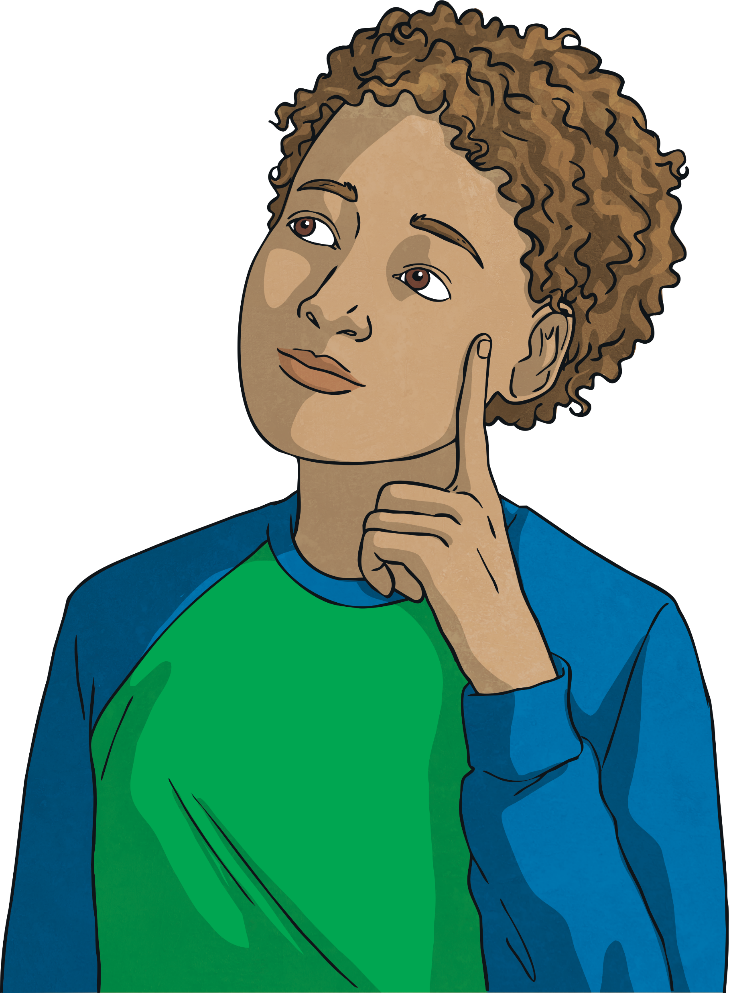 The lamp post, where the girl was standing, was lit.
The lamp post where the girl was standing was lit.
Commas and Relative ClausesTo recap:
There are no commas in this sentence.
This is because the relative clause information defines the subject of the main clause.
In this example, there might have been lots of tests, but we are only interested in yesterday’s test.
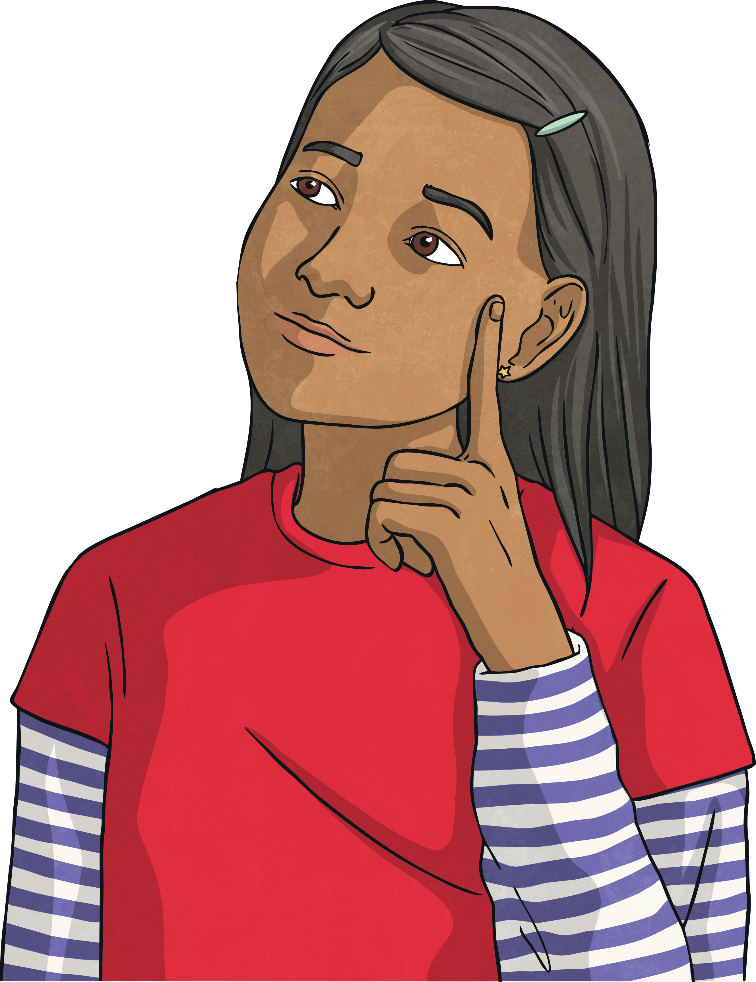 This is an essential relative clause, so we don’t use commas.
The test which we did yesterday was really easy.
Commas and Relative Clauses
I can't get rid of the words ‘that howl’ because then I'd be saying all dogs annoy me, not just the ones that howl, which isn't true.
The relative clause in this example is essential.
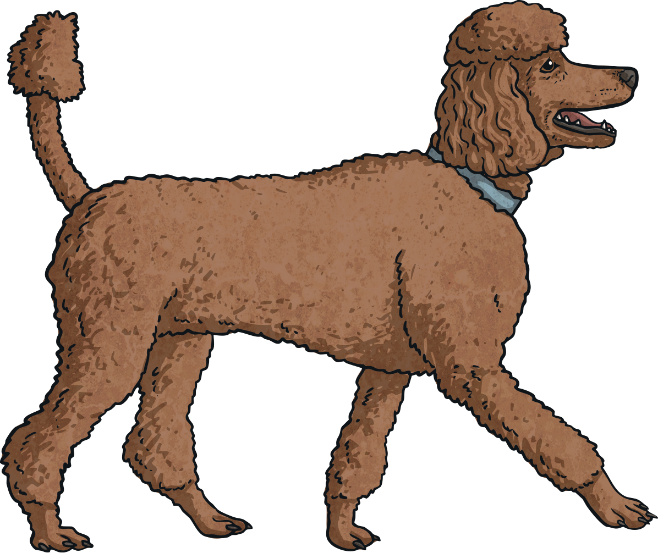 Another example:
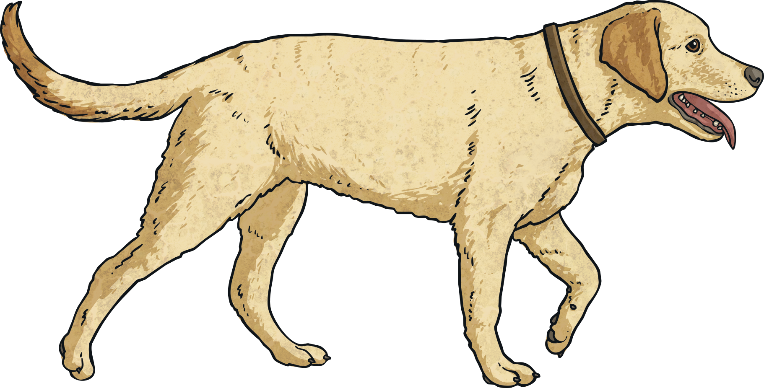 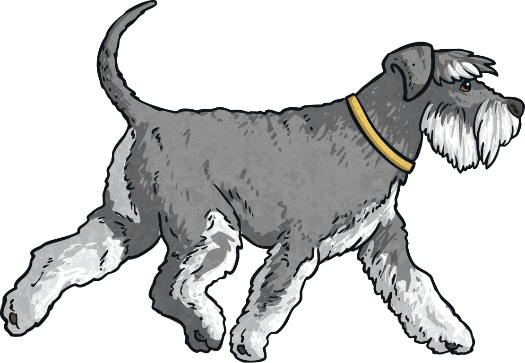 Dogs that howl annoy me.
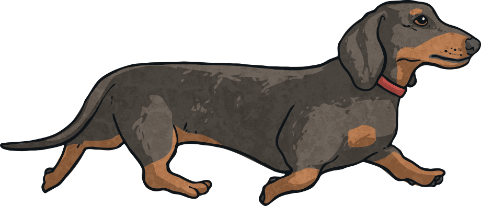 Commas and Relative Clauses
Which of these sentences need commas adding in?
The meerkat who bit the zookeeper had to be calmed down.
The baby giraffe, who had a delicate soft nose, ambled towards her mother.
The hotel where my parents got married was on television last night.
My school, which recently won a sports award, was holding a Christmas fair.
The crown that was worn by a famous ancient king came to the town museum.
Remember – if you are adding in non-essential, additional information, add commas.
The crown, which had been recently cleaned, was placed on the head of the new king.
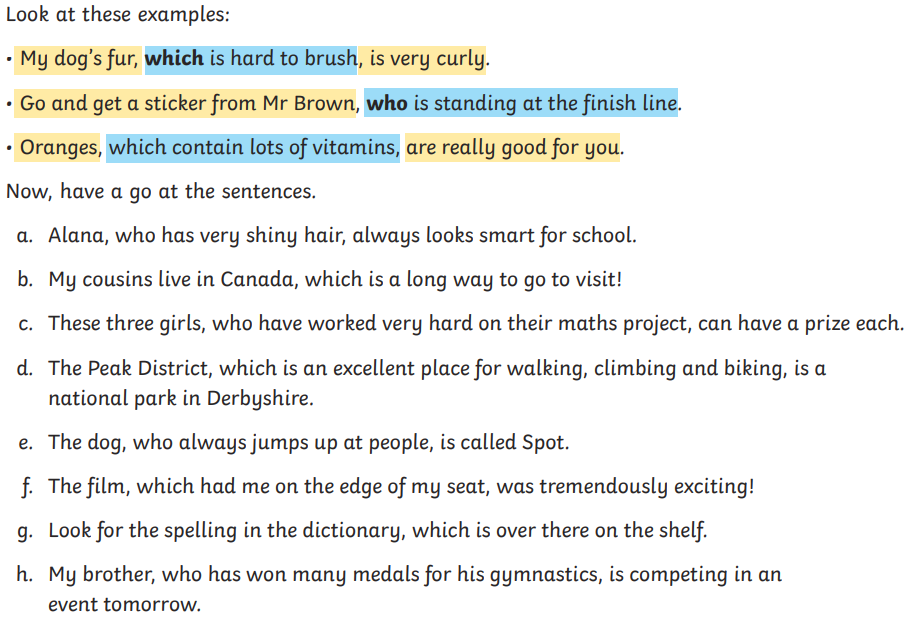 Break
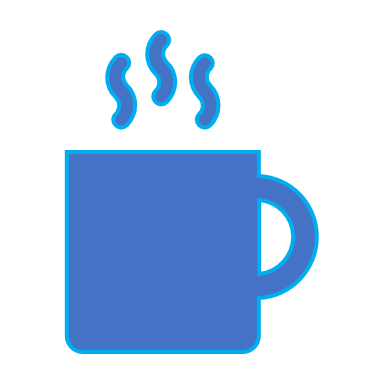 MathsI can solve problems using line graphs.
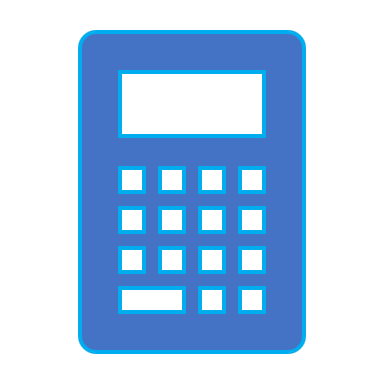 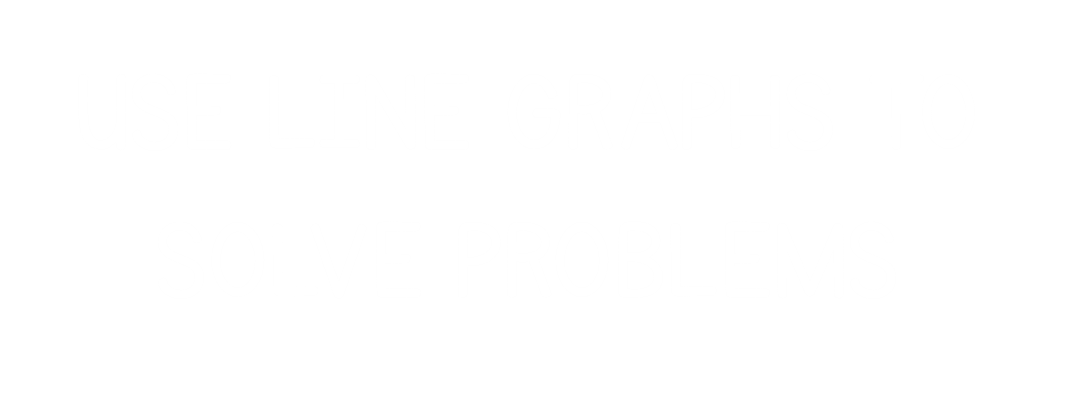 Kim drives 78 km. 
	 Dan drives 109 km.
	 How much further does Dan drive?


2)	What is the product of 6 and 7?


3)	____ mm = 4 cm


4)	11 km = ______ m
Kim drives 78 km. 
	 Dan drives 109 km.
	 How much further does Dan drive?


2)	What is the product of 6 and 7?


3)	____ mm = 4 cm


4)	11 km = ______ m
31 km
42
40
11,000
A 65 km bike ride
65
1) How far does the cyclist cycle in the first 15 minutes?
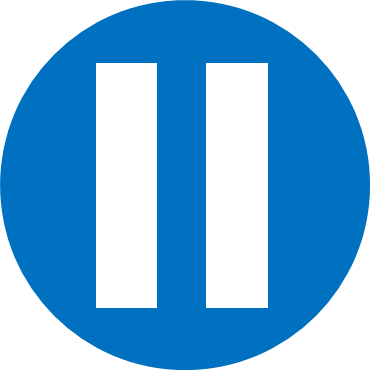 60
55
Have a think
22 km
43 km
50
65 – 43 =
22
45
2) How long does it take the cyclist to cycle the last 10 km?
40
Distance left to cycle (km)
35
30
6 minutes
25
10 km remaining = 
47 mins
20
15
Finish = 53 mins
10
6
53 – 47 =
5
0
25
45
10
5
50
55
15
30
35
20
40
0
Cycling time (mins)
A 65 km bike ride
65
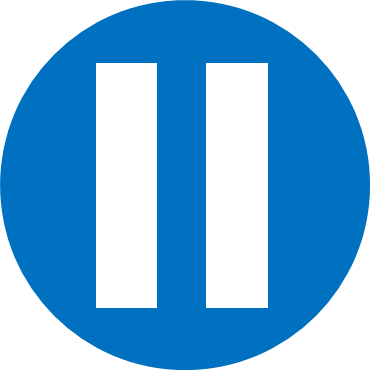 Have a think
60
55
3) Estimate the distance cycled after 22 minutes.
50
45
65 – 36 =
29 km
40
Distance left to cycle (km)
35
4) After 40 minutes, how many more kilometres are there to cycle?
30
25
20
19 km
15
10
5
0
25
45
10
5
50
55
15
30
35
20
40
0
Cycling time (mins)
Daily sunshine in August
12
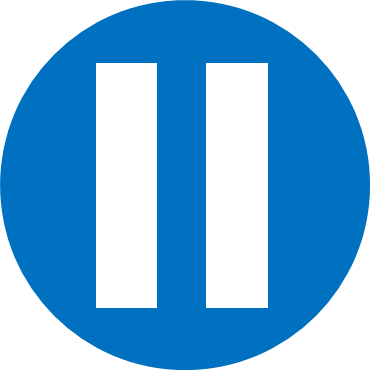 10
8
Have a think
6
Sunshine (hours)
4
2
0
4
1
2
3
5
6
7
8
9
10
Day of the month
1)	Which two days had an equal amount of sunshine?
1st and 6th
2)	Which day do you think had the most cloud?
4th
Have a go at questions 1 and 2 on the worksheet
Pint to litre conversion
6
5
4
3
Litres
2
1
0
4
1
2
3
5
6
7
8
9
10
0
Pints
1)	Tom has 4.5 litres of juice.
	Sam has 7 pints of juice.
	Who has more juice?
Under 4 litres
Tom
Pint to litre conversion
6
5
4
Litres
3
2
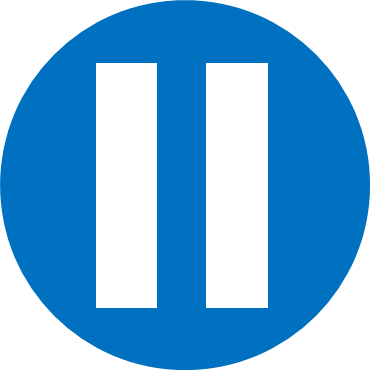 1
Have a think
5.25
0
4
1
2
3
5
6
7
8
9
10
0
Pints
1)	4 pints is approximately equal to how many litres?
2.25 litres
52.5
2)	30 litres ≈ _____ pints
Have a go at question 3 on the worksheet
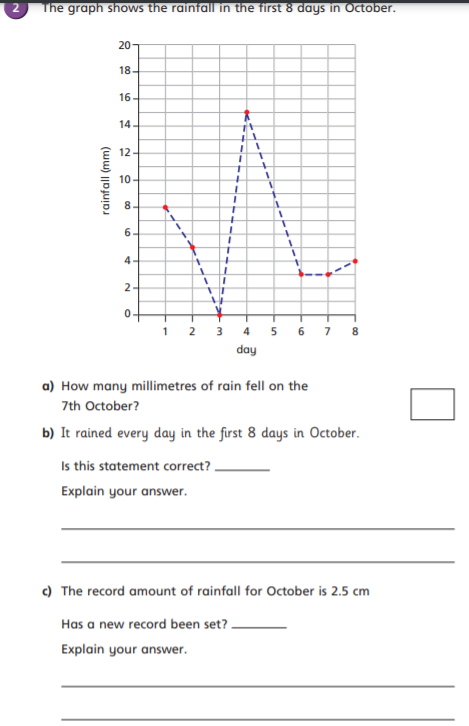 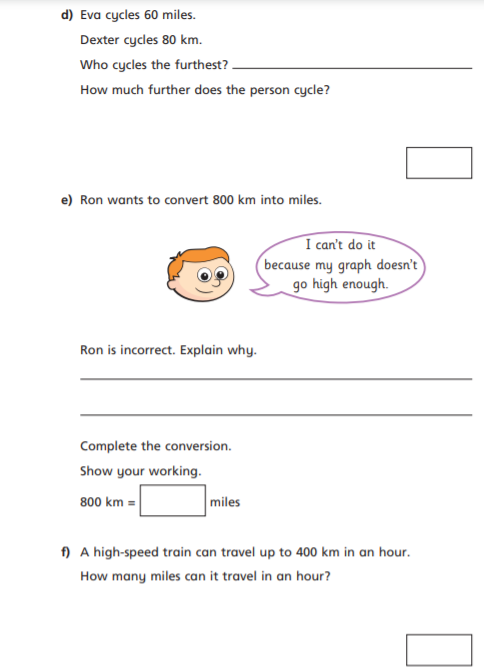 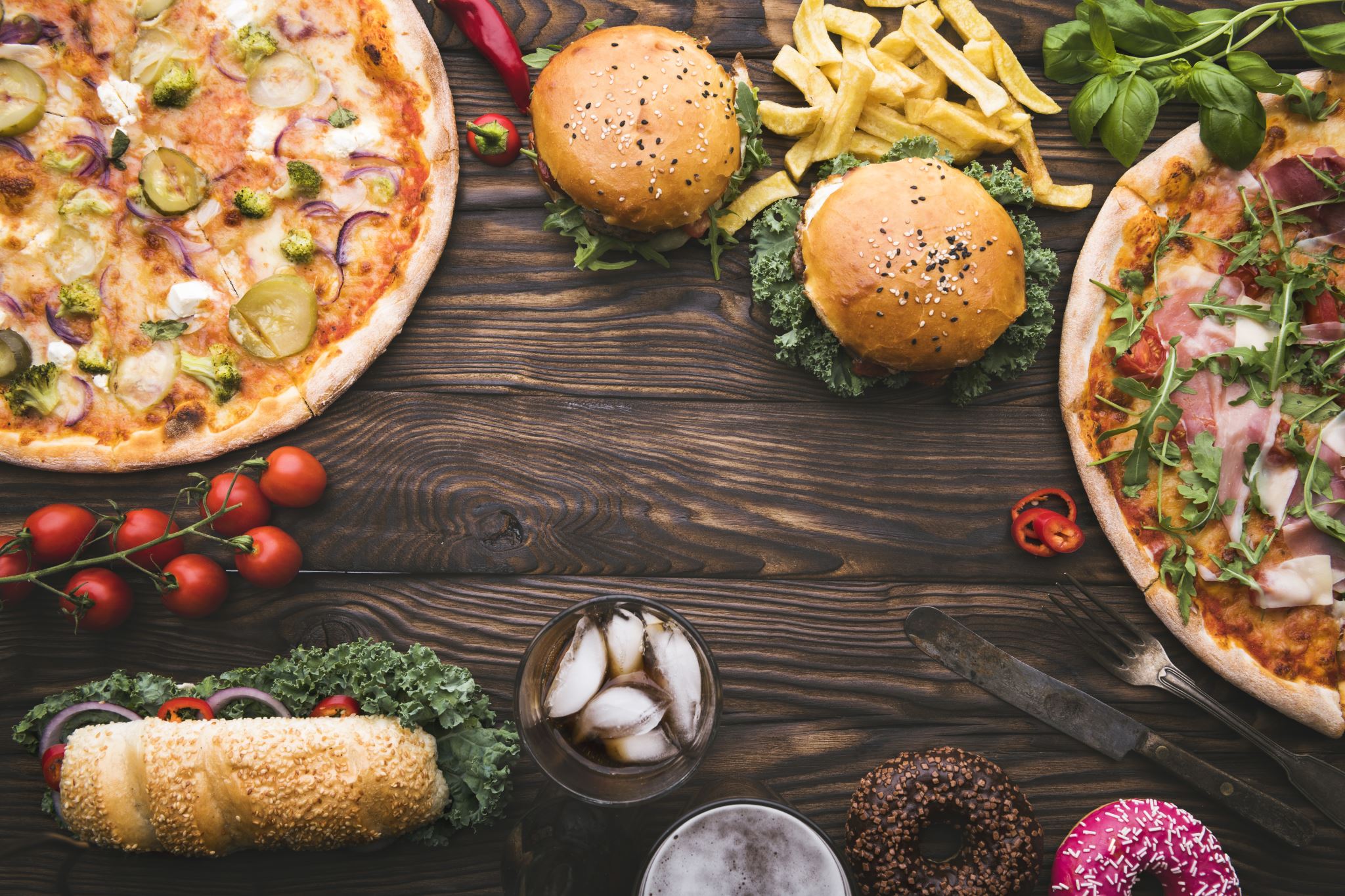 Lunch
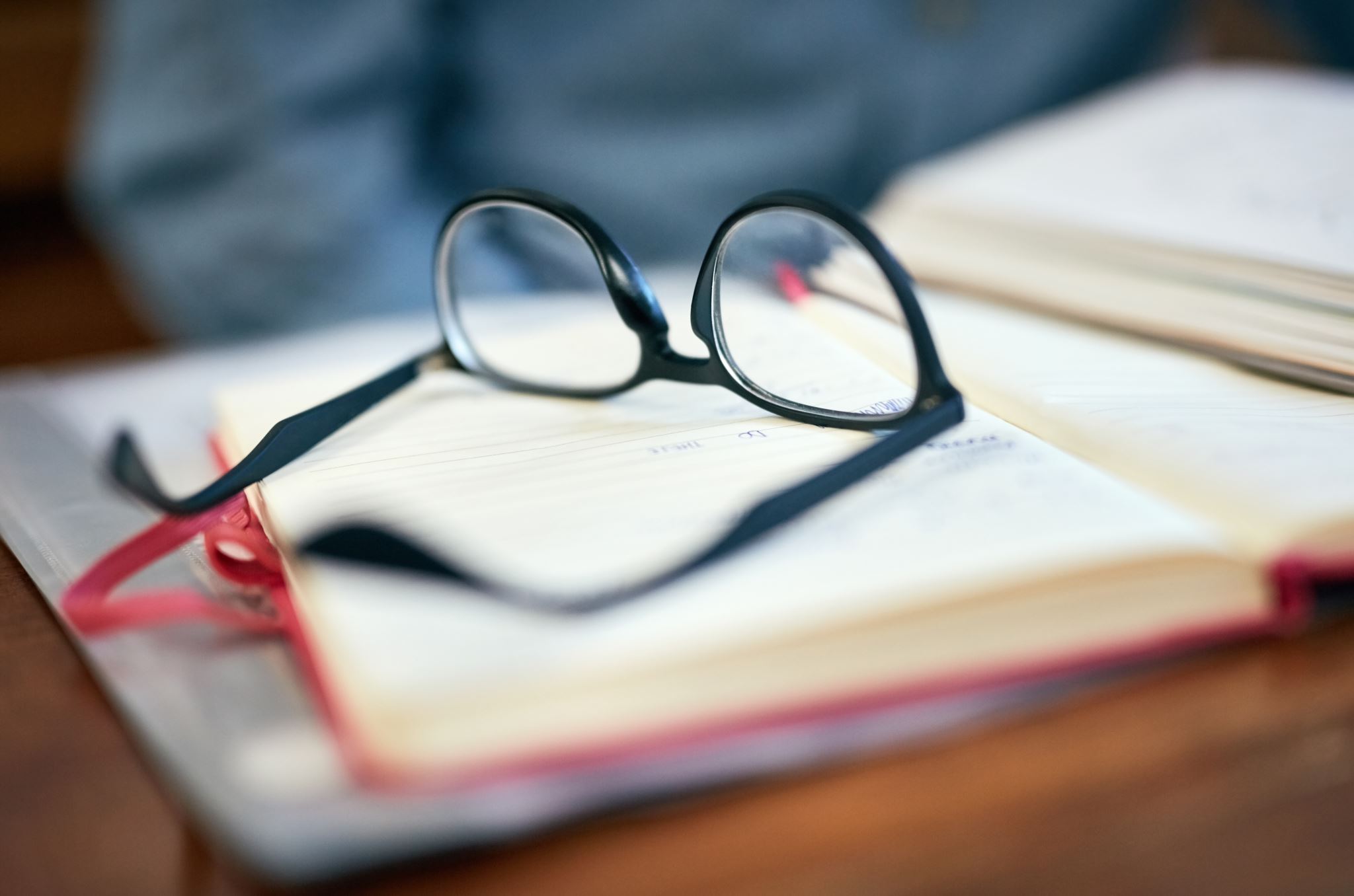 Marking our Homework
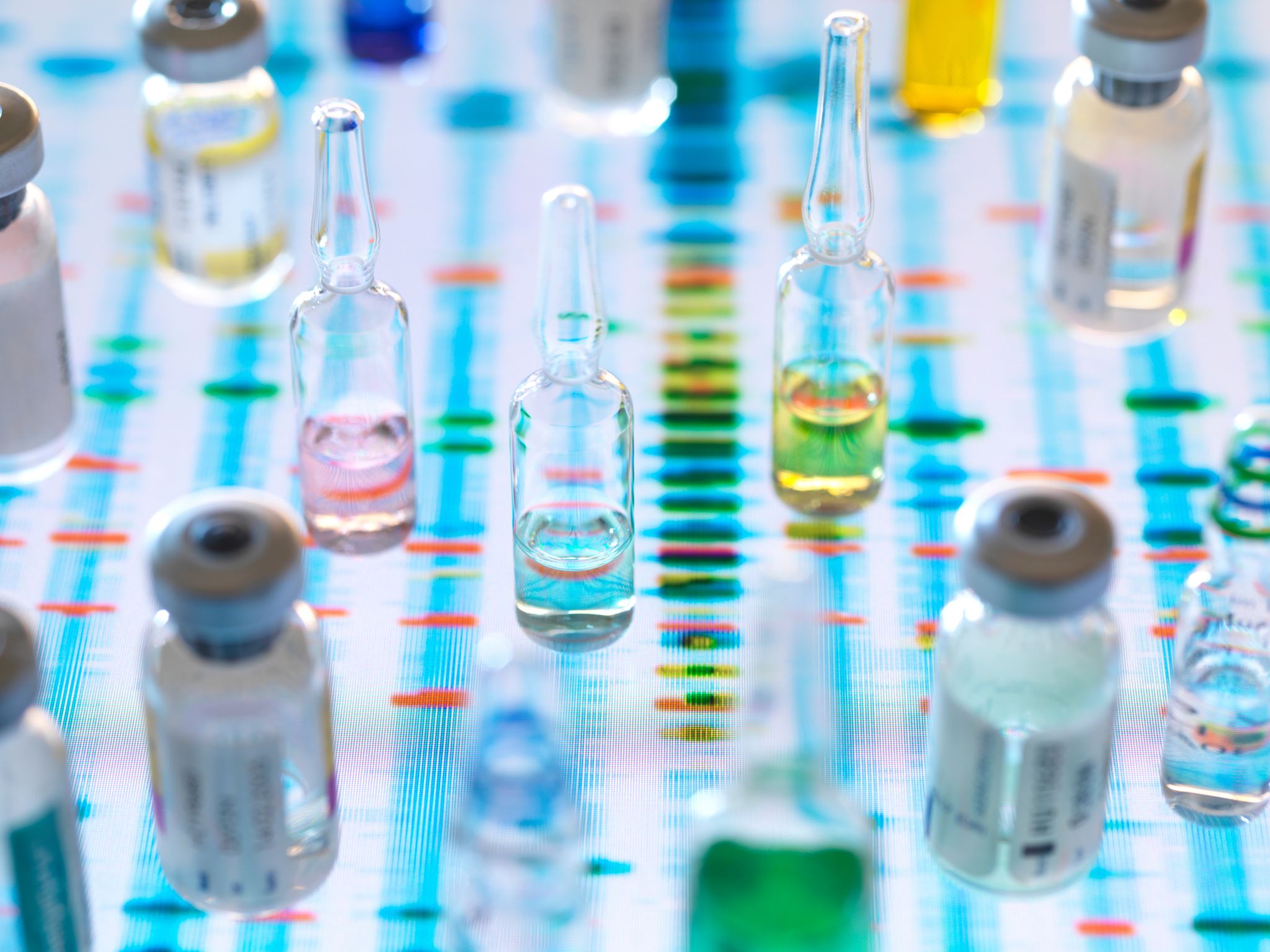 Science (as we didn’t get time to complete this on Wednesday)
Assembly